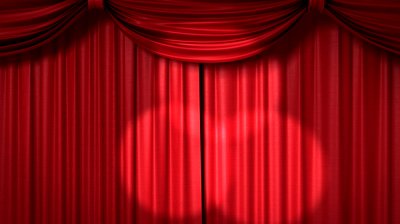 ASPIRE Presents...
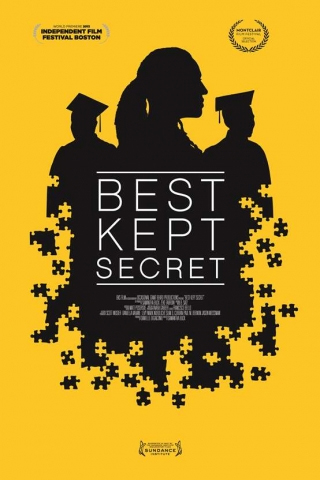 Thursday, November 13th, 2014
6:00pm- 8:00pm
Free popcorn!!!
Rm. 341 
Smith Hall